Leadership and Human Resources
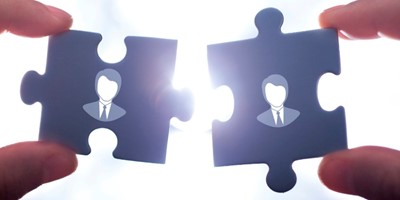 Are we going in the right direction?
Objectives
2
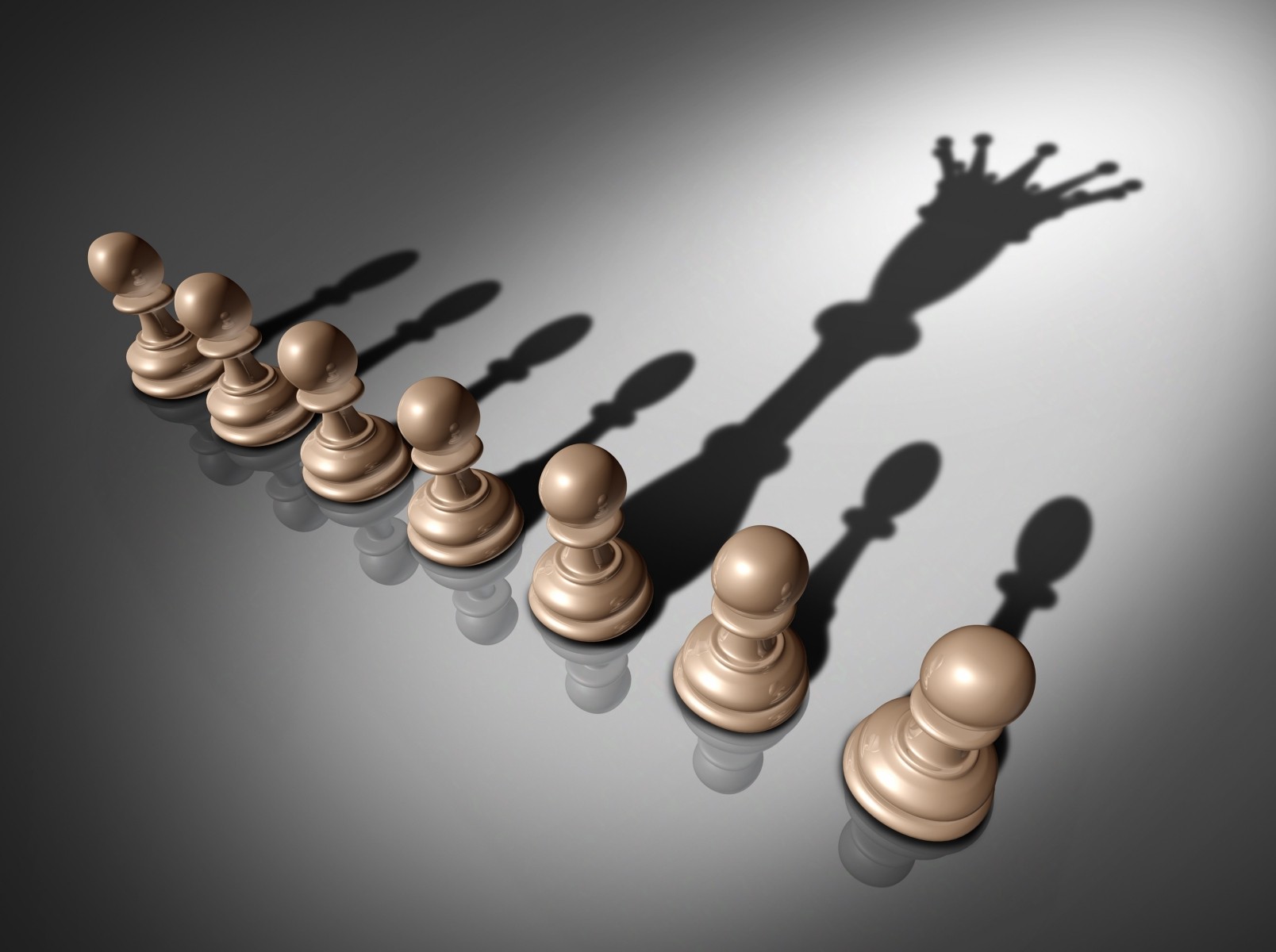 What is “Leadership”?
Describe and define the purpose of workplace coaching
Understand the context for effective workplace coaching
3
Leadership
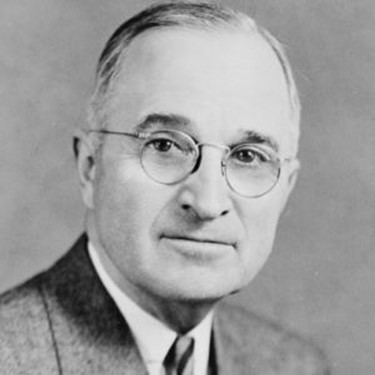 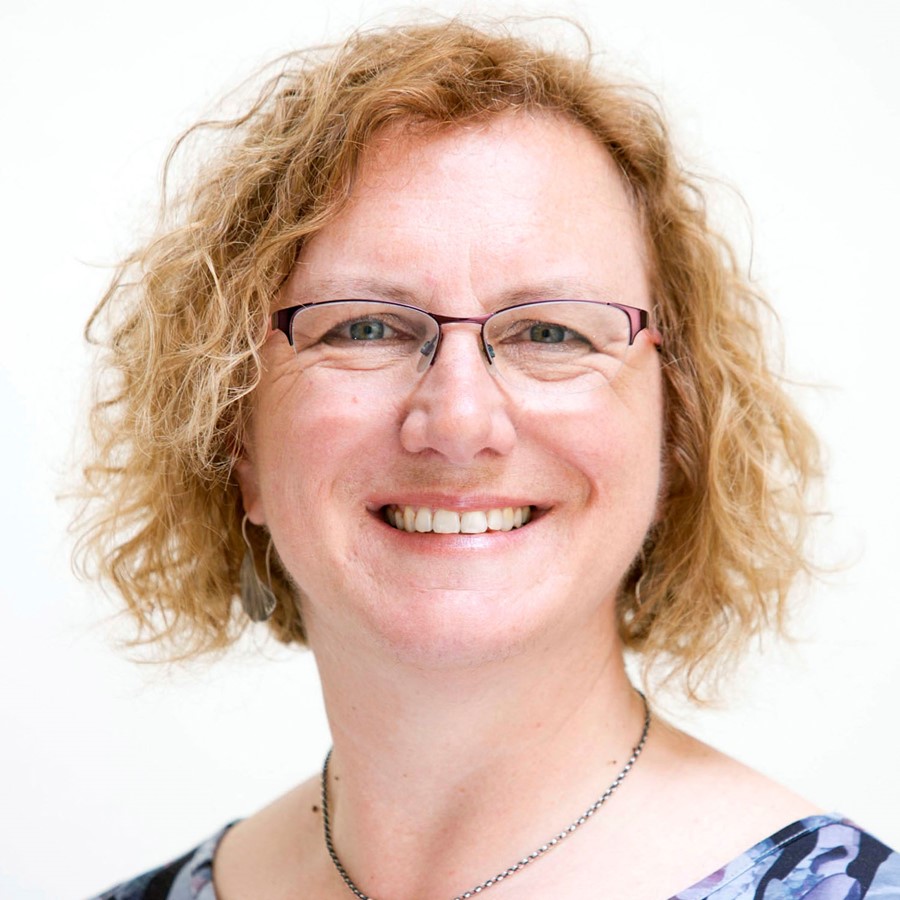 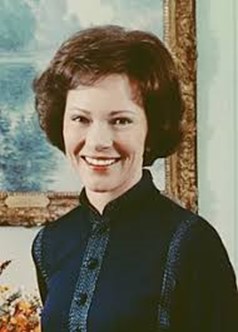 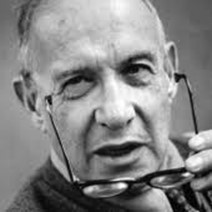 4
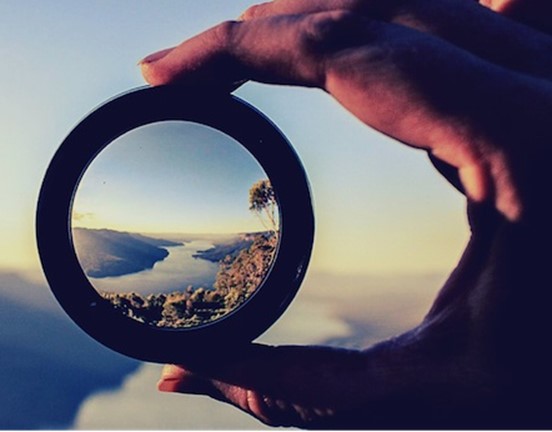 Prevalent Beliefs
Focus on “vision”
Seeking Alignment
Raising levels of Employee Engagement
Setting and monitoring Objectives
Creating Empowerment
	(Bill Gates).
5
Management
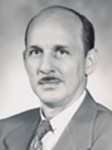 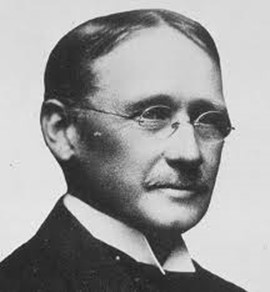 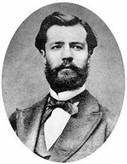 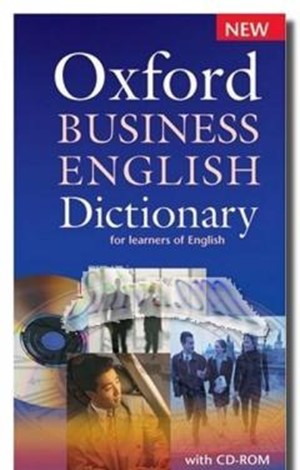 6
[Speaker Notes: .]
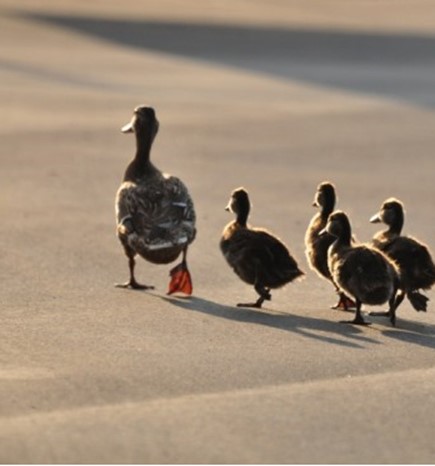 Leadership and Management
Is there a disconnect?
Can one exist without the other?
Is there a balance?
Or where should the main focus be?
What does good Leadership and Management look like?.
7
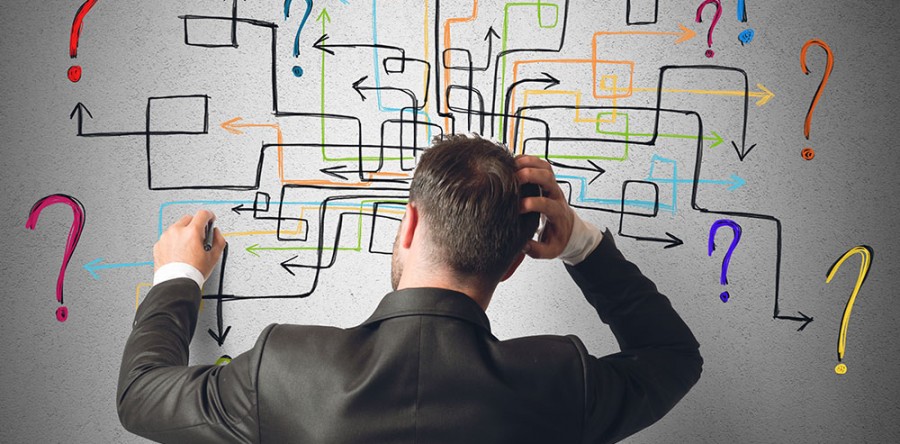 Reality
VUCA
Volatile-Unpredictable-Complex-Ambiguous
Need for organisational agility
Flatter structures
Less hierarchy
Distributed leadership
Survival!.
8
Why is Leadership important in Organisations?
9
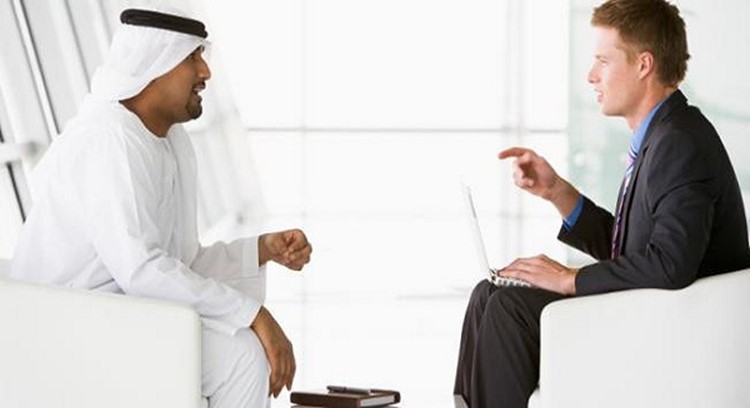 Where does HR fit into the overall Leadership picture??
People experts
Unique 360 degree perspective
Omnipresence
Essential infrastructure
Looking over the horizon.
10
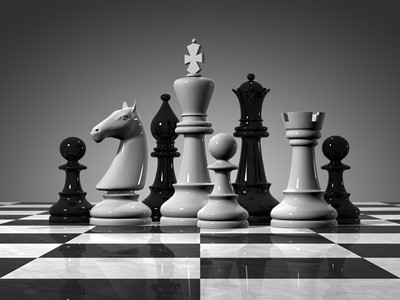 Leadership in the HR function
Balance of operational and strategic
Insight-driven
Courage to challenge the norm
Ethically focused
Brand risk aware
Coaching (Line Managers)
Step ON to the plate
Get there first!.
11
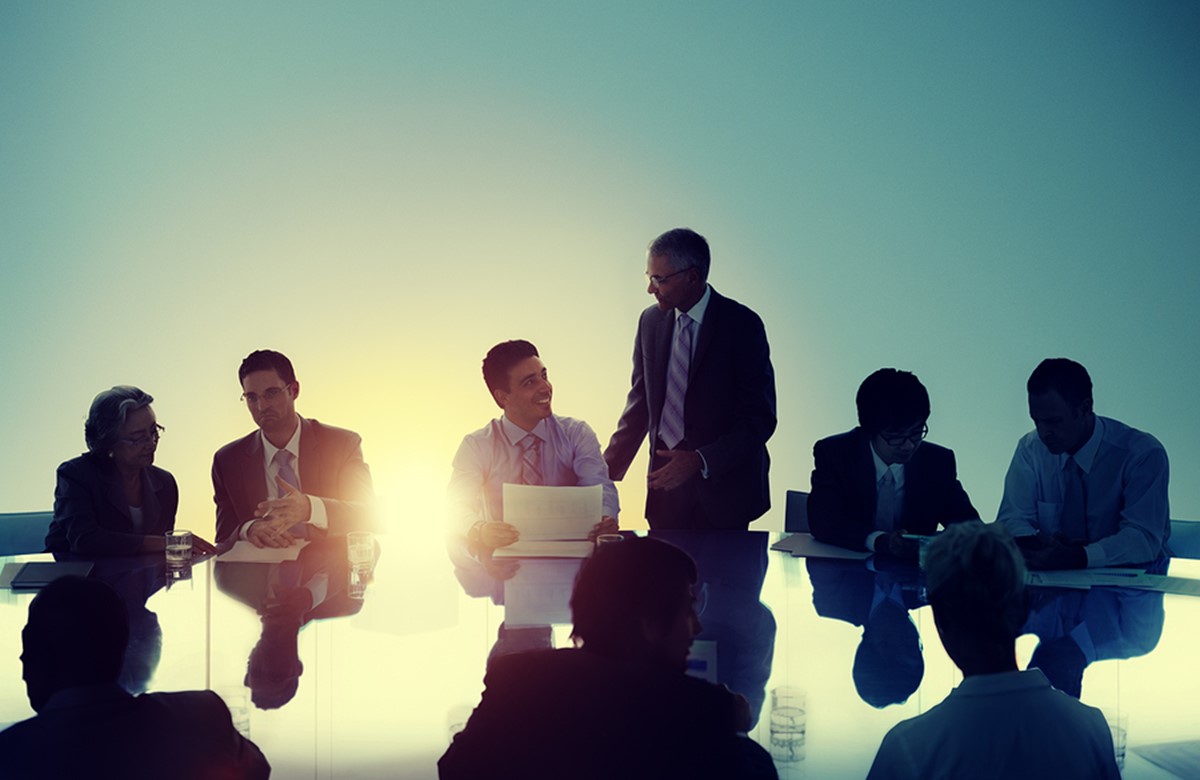 HR in the 21st Century
More than infrastructure
Much more than just being a “Business Partner”
Connecting beyond pure HR
Head of HR should know the organisation as well as the CEO
Agile and flexible
Making the Rules fit the Organisation
Looking to the Future – and future-proofing the Organisation.
12
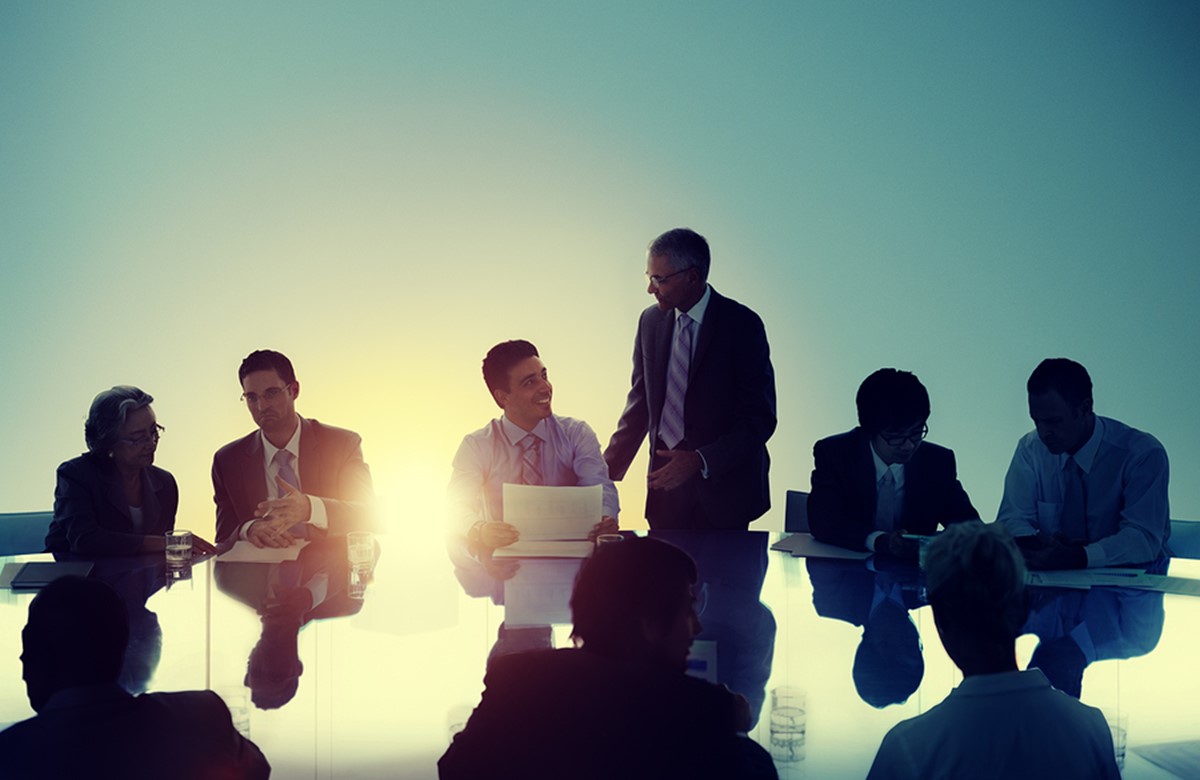 Role-modelling 
Vision
Visibility
Instinctive understanding of the organisational context
Assertive and bold
Stop asking for “permission”
Have the courage of your convictions
No longer just a support service.
HR in the 21st Century
13
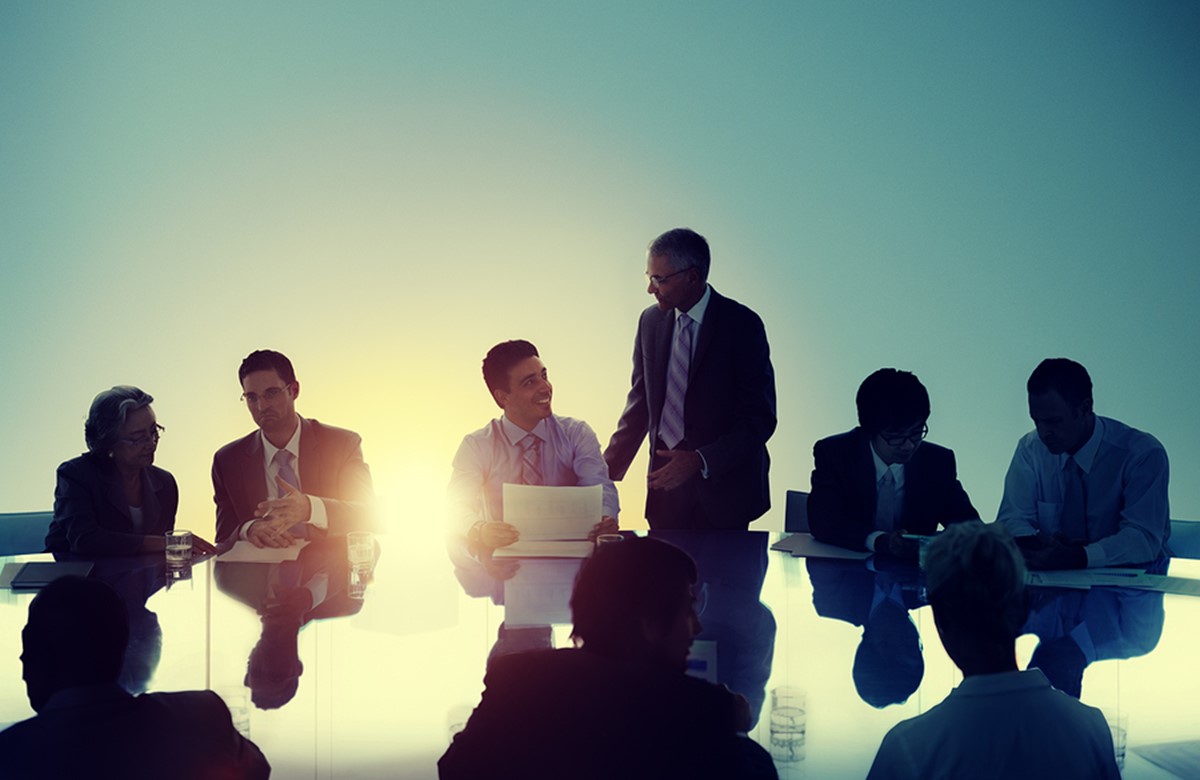 Focus on the Important – and dump the Trivial
“Be there” for your People
Unleash the talent
Go for it – with all your Heart and Mind
Passion – not Position
And let your passion show
Have FUN!.
HR in the 21st Century
14
15